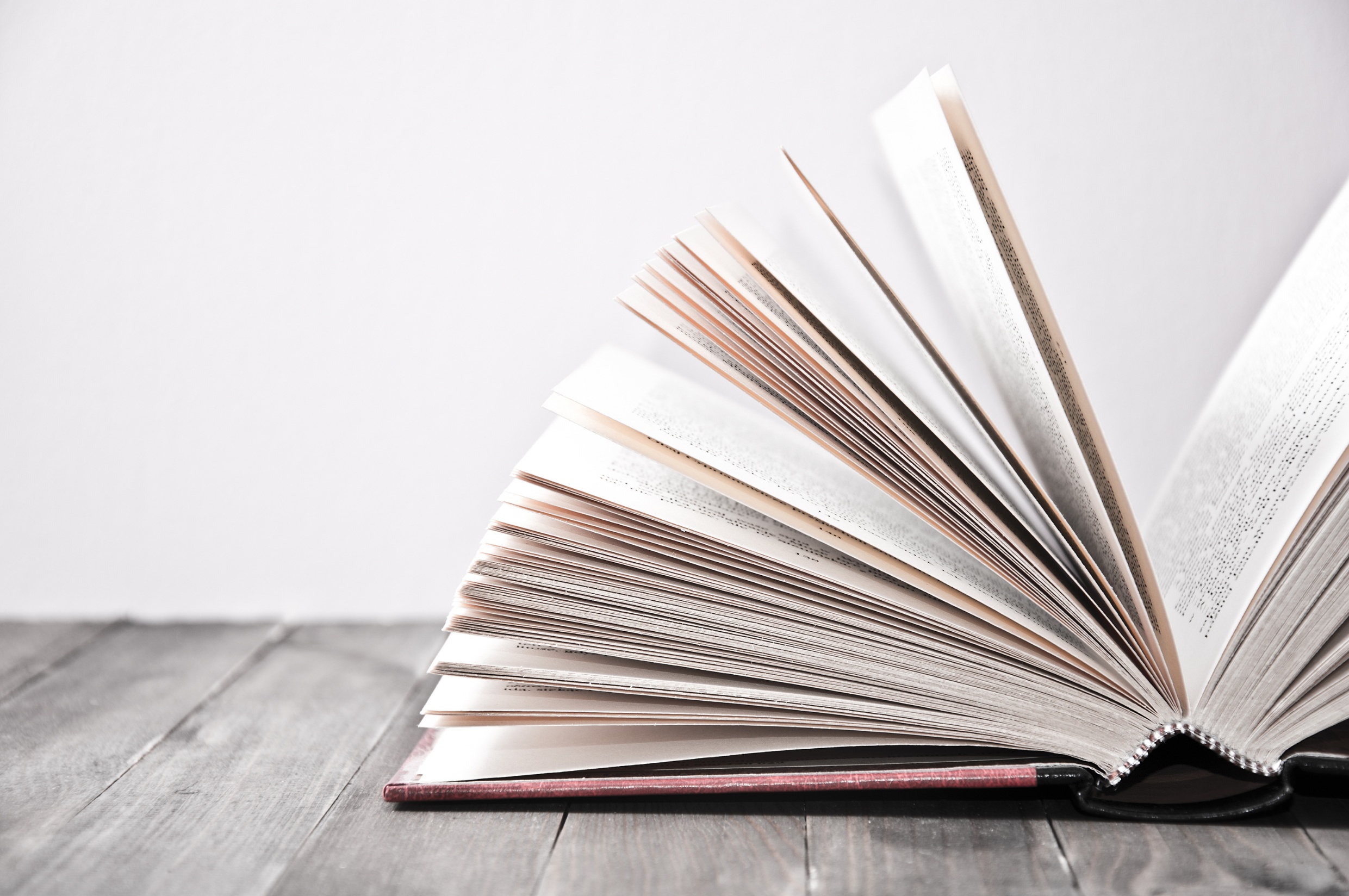 Группы читательских умений
Читательская грамотность (PISA)
Способность человека понимать и использовать тексты, размышлять о них и заниматься чтением для того, чтобы достигать своих целей, расширять свои знания и возможности, участвовать в социальной жизни. 
Сущность понятия составляют признаки: понимание, рефлексия и использование
Рефлексия предполагает раздумья о содержании или структуре текста, перенос их на себя, в сферу личного сознания
Компетентность и грамотность
Компетентность 
(умное и продуктивное умение) 
обнаруживает себя
вне школьного контекста, 
в задачах, не похожих на упражнения из школьных учебников,
в личностно значимых задачах.
[Speaker Notes: Измерять ЭТО пока невозможно. Поэтому – скромно? Про ГРАМОТНОСТЬ.]
Чтение для решения собственных задач
PISA
Чтение для обучения
Обучение чтению
PIRLS
[Speaker Notes: Разный возраст и разные образовательные переходы
Два теста готовности к переходу на качественно новый способ использования письменности.
Относительно общее понимание уровней готовности к новым требованиям]
Какие характеристики читательской грамотности учитываются тестом PISA?
Читательские умения
Текст
Ситуации
Чтение и понимание текстов (PIRLS)
Читательская грамотность(PISA) (ИСРО РАО)
Опора на текст
Опора на внетекстовое знание
2.
интегрировать и 
интерпретировать 
(сообщения текста)
3.
осмыслить 
и оценить
1.
найти и
извлечь 
(информацию)
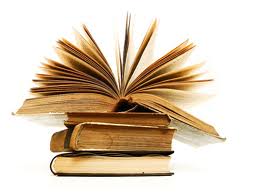 содержание
текста
форму
текста
Группы читательских умений (метапредметные КДР, ИСРО РАО)
Группы читательских умений(ИСРО РАО)
1. Читательские действия, связанные с нахождением и извлечением информации из текста
2. Читательские действия, связанные с интеграцией и интерпретацией информации
3. Читательские действия, связанные с осмыслением и оценкой текста
4. Читательские действия, связанные с использованием информации из текста
Группы читательских умений, (ИСРО РАО, 2019)
Группы читательских умений, (ИСРО РАО, 2019)
Проверяемые виды деятельности в заданиях по грамотности чтения PISA
общая ориентация в содержании текста и понимание его целостного смысла (20% заданий);
выявление информации(20% заданий);
интерпретация текста (30% заданий);
рефлексия на содержание текста (15% заданий);
рефлексия на форму текста (15% заданий);
«Текст» (PISA)
Печатные или изображенные на дисплее тексты, в которых использован естественный язык
Такой текст может включать визуальные изображения в виде диаграмм, картинок, карт, таблиц, графиков
Сплошные (без таких изображений) 
Несплошные (с такими изображениями)
Визуальные изображения (визуальные тексты)
Факторы, определяющие трудность текста:
Формат (сплошные, несплошные, смешанные, составные)
Количество гипертекстовых связей (один текст, множественный текст) 
Тип (описание, повествование, рассуждение, толкование, инструкция, переговоры)
Объем
Грамматическая сложность
Предполагаемая степень знакомства читателя с предметом описания

PISA опирается на типологию текстов, разработанную Э.Верлихом
Ситуации функционирования текстов
Личные: чтение для личных целей (для себя), включает личные письма, художественную литературу, биографии, научно-популярные тексты и др. (28% заданий);
Социальные: чтение для общественных целей, включает официальные документы, информацию разного рода о событиях общественного значения и др. (28% заданий);
Деловые: чтение для рабочих целей (в процессе труда, на работе) тексты-инструкции, как сделать и др.; круг их для подростков ограничен (16% заданий);
Учебные: чтение для получения образования, включает учебную литературу, тексты, используемые в учебных целях (28% заданий).



Классификация разработана CEFR (Common European Framework of Reference) для Совета Европы
Проблемы_ Дефициты учащихся (исследования PISA по грамотности в чтении)
Неумение работать с составными текстами. Трудности с анализом, оценкой, обобщением.
Учащихся затрудняли задания, требовавшие соотнести различные точки зрения на явления и события, высказать собственную версию их смысла.
Неумение привлекать информацию, которая не содержится непосредственно в задаче (тексте), например, личный практический опыт, бытовые сведения и т.д., то, что можно вспомнить, домыслить, угадать
Демонстрировать тонкое понимание связи текста и внетекстового знания. 
Строить оценку одновременно по нескольким основаниям или с нескольких точек зрения